Муниципальное бюджетное дошкольное образовательное учреждение детский сад № 17 «Незнайка»     ПРОГРАММАДОПОЛНИТЕЛЬНОГО ОБРАЗОВАНИЯ (для детей от 5 до 7 лет) «Вокальный ансамбль» 2 года обучения Образовательная область: музыкально – эстетическое развитиеВид программы: авторскаяТип: дополнительного образованияНаправленность программы: художественно-эстетическаяФорма организации программы: студийнаяСтупень образования: для I, II ступени образования Автор: Литвинчук Ирина Владимировна,музыкальный руководитель, педагог высшей квалификационной категории
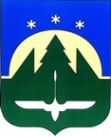 Актуальность программыСовременная образовательная среда - это условия, в которых каждый ребенок развивается соразмерно своим способностям, интересам и потребностям. Человек наделен от природы особым даром – голосом. Именно голос помогает человеку общаться с окружающим миром, выражать свое отношение к различным явлениям жизни. С раннего возраста дети чувствуют потребность в эмоциональном общении, испытывают тягу к творчеству. Именно в период детства важно реализовать творческий потенциал ребенка, сформировать певческие навыки, приобщить детей к певческому искусству, которое способствует развитию творческой фантазии. Каждый ребенок находит возможность для творческого самовыражения личности через сольное и ансамблевое пение, пение народных и современных песен с музыкальным сопровождением. Самый короткий путь эмоционального раскрепощения ребенка, снятия зажатости, обучения чувствованию и художественному воображению - это путь через игру, фантазирование. Именно для того, чтобы ребенок, наделенный способностью и тягой к творчеству, развитию своих вокальных способностей, мог овладеть умениями и навыками вокального искусства, самореализоваться в творчестве, научиться голосом передавать внутреннее эмоциональное состояние, разработана программа дополнительного образования детей «Вокальный ансамбль», направленная на духовное развитие воспитанников. Новизна программыВ МБДОУ № 17 «Незнайка» создан вокальный ансамбль «До – ми - солька», в котором занимаются воспитанники от 5 до 7 –лет. Особенность программы «Вокальный ансамбль» в том, что она разработана для одарённых детей дошкольного возраста, которые имеют ярко-выраженные музыкальные способности. Новизна программы в первую очередь в том, что в ней представлена структура индивидуального педагогического воздействия на формирование устойчивых умений и навыков у музыкально одарённых воспитанников детского сада.
Данная программа позволяет:-  в условиях детского дошкольного учреждения  через дополнительное образование расширить возможности образовательной области «Вокальное искусство»;-  ориентировать на развитие творческого потенциала и музыкальных способностей воспитанников разных возрастных групп в вокальной студии за 2 года обучения соразмерно личной индивидуальности;- включать в занятия упражнений дыхательной гимнастики по методике А.Н. Стрельниковой;- использовать  речевые игры и упражнения, которые направлены на развитие у детей чувства ритма, формирование  дикции, артикуляции,  введение  в мир динамических оттенков, знакомство с музыкальными формами;- использовать игровые задания, что повышает мотивацию детей к занятиям, развивает их познавательную активность;- знакомить с национальными особенностями музыкального колорита родного края, песенным репертуаром композиторов ХМАО-Югры.- содержание программы «Вокальный ансамбль» может стать основой для организации учебно-воспитательного процесса по индивидуальной траектории, развития вокальных умений и навыков как групп воспитанников, так и отдельно взятых детей;- для воспитанников с яркими вокальными данными предусмотрена индивидуальная работа;- песенный репертуар подобран с учетом природного, народного и светского календаря; тематических праздников и других мероприятий по совместному плану воспитательной направленности ДОУ;
ЦЕЛЬ ПРОГРАММЫ:      Целью данной программы является развитие творческого потенциала музыкально одарённого ребенка, формирование его эстетической культуры посредством приобщения к вокальному искусству, поэтическому слову и фольклору.ЗАДАЧИ ПРОГРАММЫ:- Формирование устойчивого интереса к пению.- Формирование голосового аппарата, обучение выразительному пению.- Развитие музыкальных способностей: музыкального слуха, ладового чувства, музыкальной памяти и восприимчивости, чувства ритма.- Сохранение и укрепление психического здоровья детей.- Приобщение к концертной деятельности (участие в конкурсах и фестивалях детского творчества).- Воспитание у детей уважения друг к другу, чувства ответственности за общее дело.- Создание комфортного психологического климата, благоприятной ситуации успеха.
ОЖИДАЕМЫЕ РЕЗУЛЬТАТЫ
К концу первого года обучения дети должны
знать/понимать:
• строение артикуляционного аппарата;
• особенности и возможности певческого голоса;
• гигиену певческого голоса;
• понимать элементарные дирижерские жесты и правильно следовать им (внимание, вдох, начало звукоизвлечения и его окончание);
• понимать по требованию педагога слова – петь «мягко, нежно, легко»;
уметь:
• правильно дышать: делать небольшой спокойный вдох, не поднимая плеч;
• петь короткие фразы на одном дыхании;
• в подвижных песнях делать быстрый вдох;
• петь без сопровождения отдельные попевки и фразы из песен;
• петь легким звуком, без напряжения;
• к концу года спеть выразительно, осмысленно.
К концу второго года обучения дети должны
знать/понимать:
• соблюдать певческую установку;
• жанры вокальной музыки;
• понимать элементарные дирижерские жесты; 
уметь:
• правильно дышать, делать небольшой спокойный вдох, не поднимая плеч;
• точно повторить заданный звук;
• в подвижных песнях делать быстрый вдох;
• правильно показать самое красивое индивидуальное звучание своего голоса;
• петь чисто и слаженно в унисон;
• петь без сопровождения отдельные попевки и отрывки из песен;
• дать критическую оценку своему исполнению;
• принимать активное участие в творческой жизни вокальной студии.
Программа предполагает различные формы результативности: участие детей в мероприятиях ДОУ, мастер - классах, концертах, фестивалях и конкурсах.Вокальный ансамбль «До – ми – солька»
Выступления ансамбля «До – ми – солька».
Городской конкурс «Вера. Величие. Память» Ансамбль «До – ми – солька» выступил в КДЦ «Октябрь» .
Городской конкурс «Слово доброе о маме» 2019 год. Мальцев Степан награжден Дипломом 1 степени за песню «День рожденья мамы».
Международный кастинг – конкурс «Сияние». Ансамбль «Волшебная мелодия Дипломант 1 степени.
Солисты ансамбля «До – ми – солька» часто выступают не только в своем детском саду, но и посещают другие образовательные учреждения города с концертами.
Вокальный ансамбль «До – ми – солька» и солистка Коротких Валерия выступают в ДК «Орфей» пос. ОМК
Международный конкурс для одаренных детей «Юные таланты» г.Москва. Ансамбль «Волшебная мелодия – Лауреат 1 степени». Международный патриотический конкурс – фестиваль «Дети войны» г.Санкт – Петербург. Ансамбль «Домисолька» – Лауреат 2 степени.
Выступление в п. Шапша на День рождения медведя Степана.
Выступление ансамбля «До – ми – солька»   на патриотическом мероприятии «День Победы».
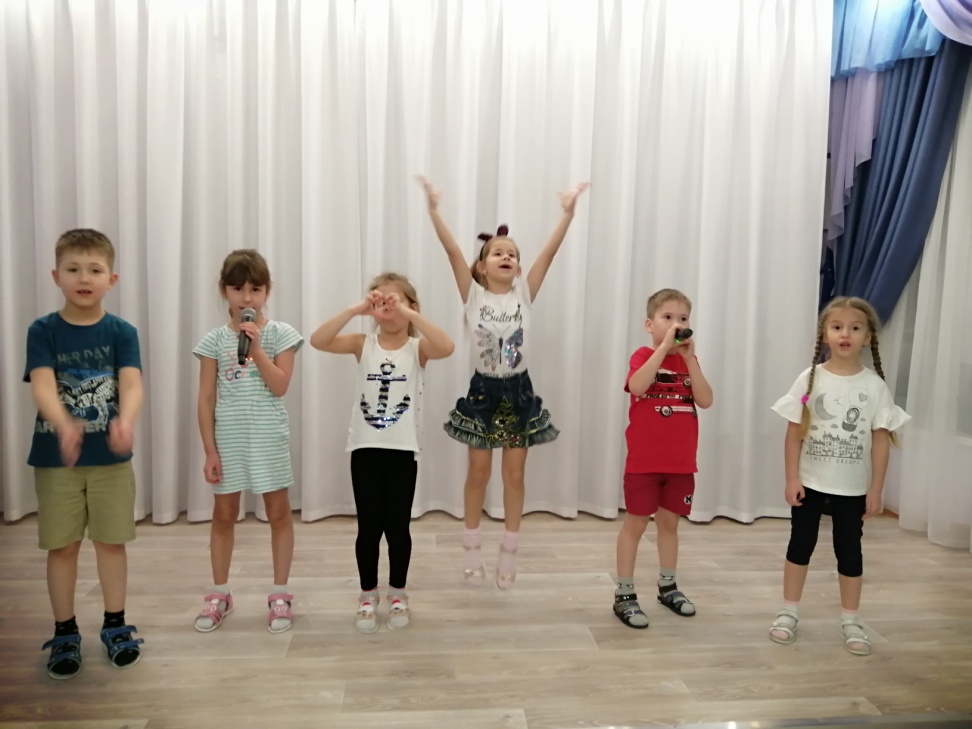 На занятиях в вокальной студии .
Финалистка конкурса «Богат талантами любимый город» Сотникова Полина с песней «Мой щенок» на выпускном в подготовительной группе.
Городской конкурс «Богат талантами любимый город»
Ежегодно мои воспитанники принимают активное участие в городском конкурсе «Богат талантами любимый город» и занимают призовые места.
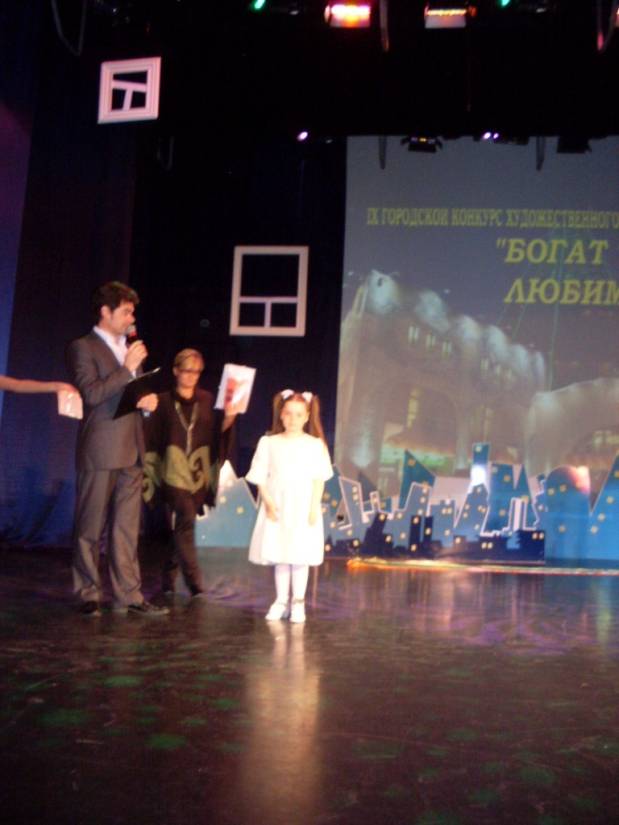 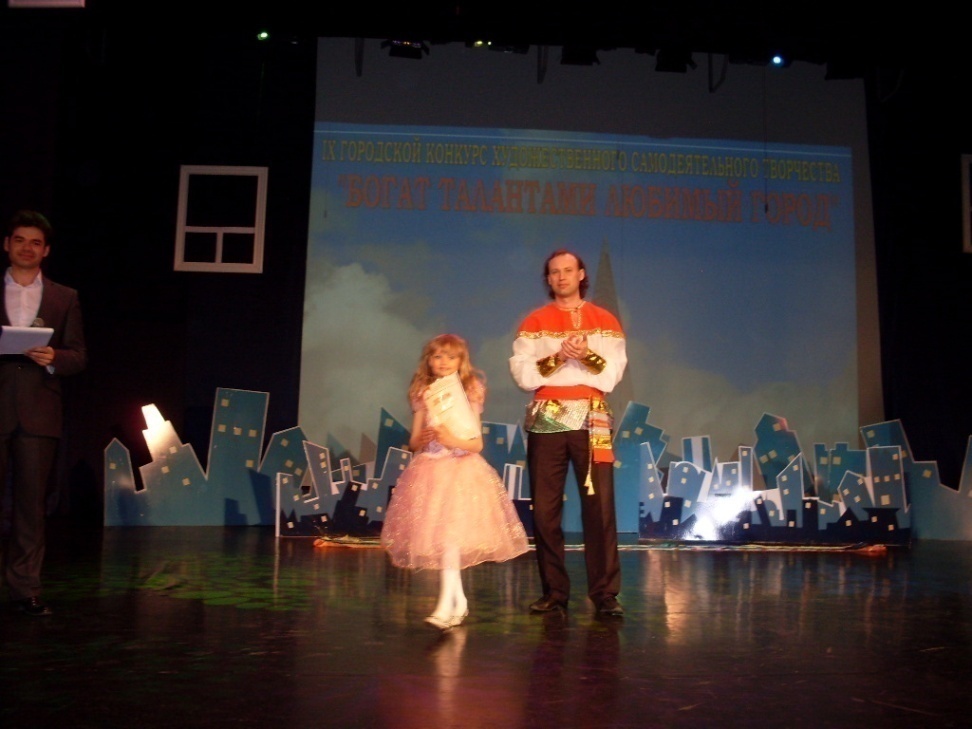 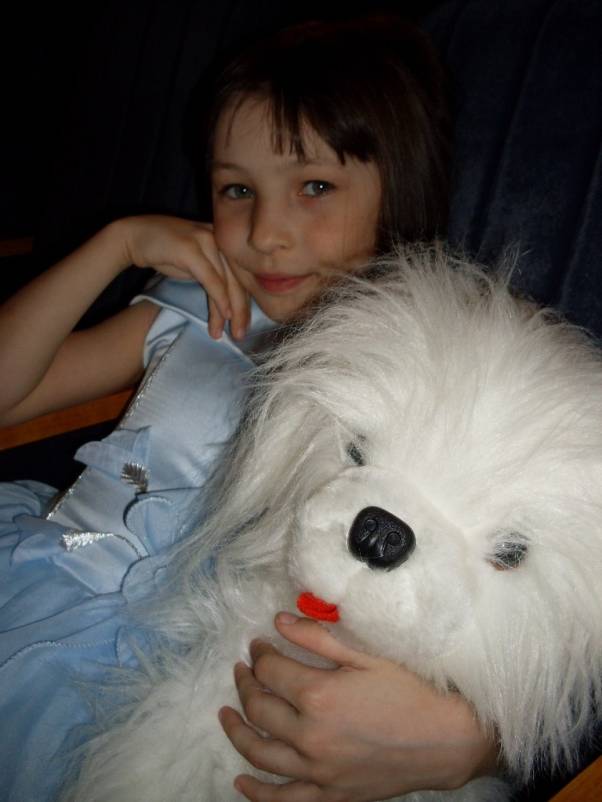 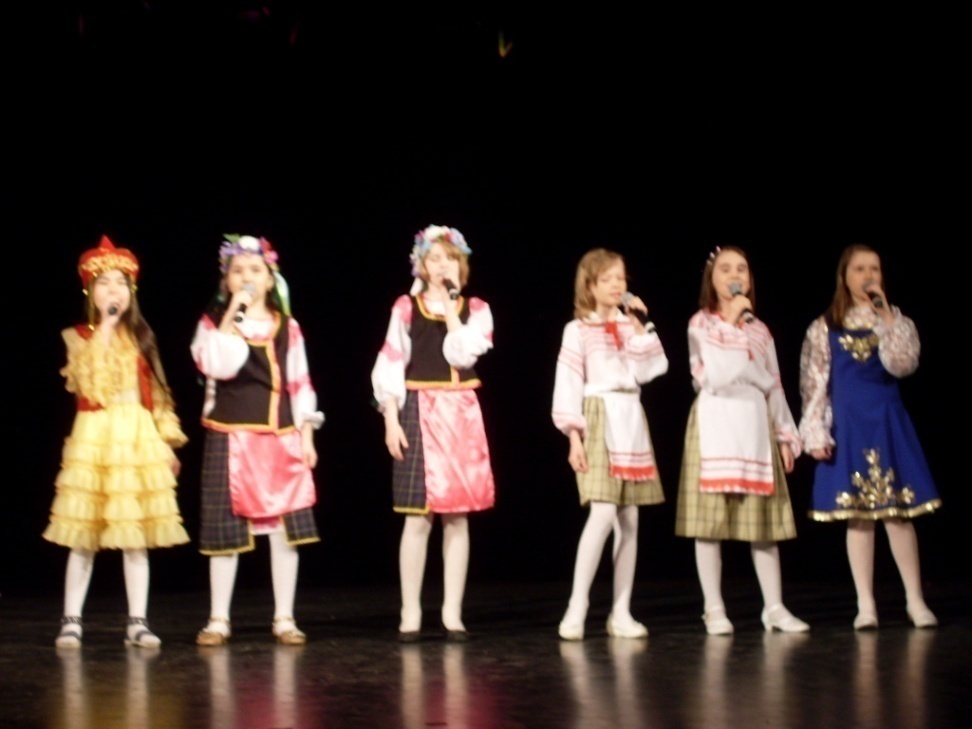 Городской конкурс «Богат талантами любимый город». Ансамбль «Домисолька» – Диплом 2 степени.
Наши награды
Городской конкурс «Югорские звездочки». Диплом Победителя.
Всероссийский  фестиваль – конкурс искусства и творчества «Вивея», 2023. г. Санкт - Петербург
Конкурс «Веселые нотки» МБДОУ «Детский сад № 17 «Незнайка» г.Ханты – Мансийск, 2021.  Диплом за 1 место
Всероссийский детский экологический форум «Зеленая планета 2022»
Международный фестиваль – конкурс «Парад талантов», 2023 г. Диплом Лауреата 1 степени
Всероссийский фестиваль детского творчества «Осенняя сказка», 2023.г. Санкт – Петербург. Лауреат 2 степени
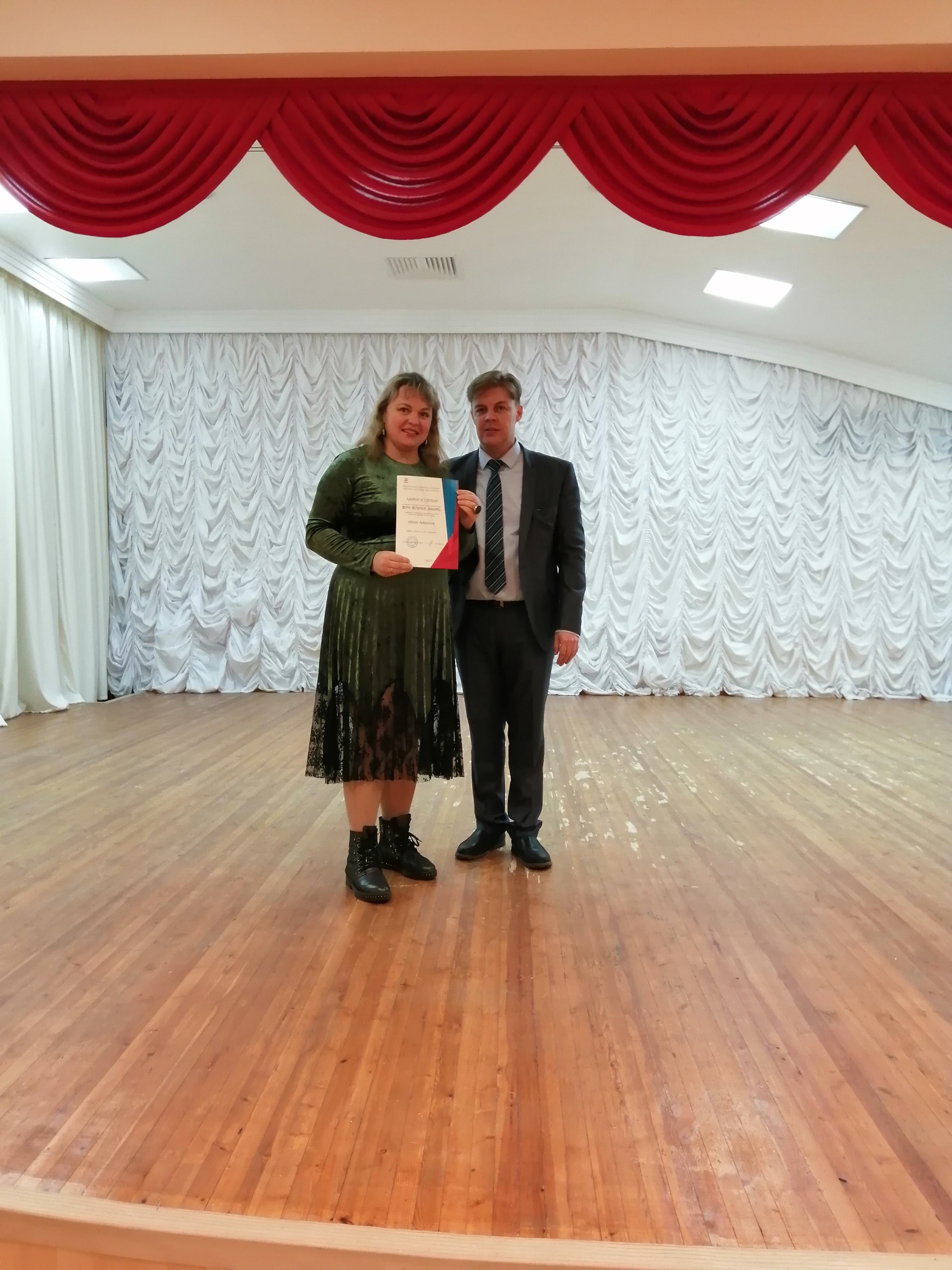 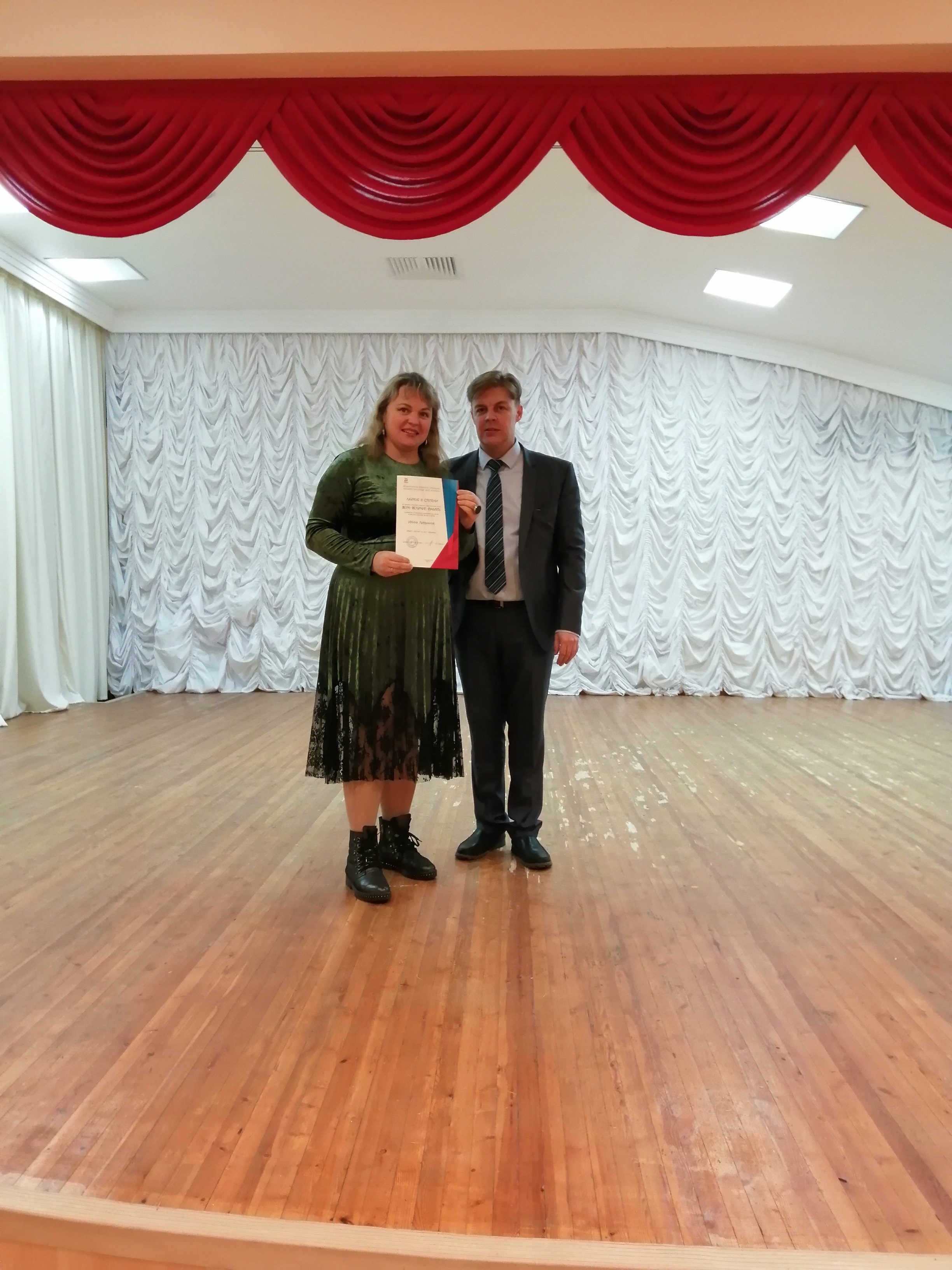 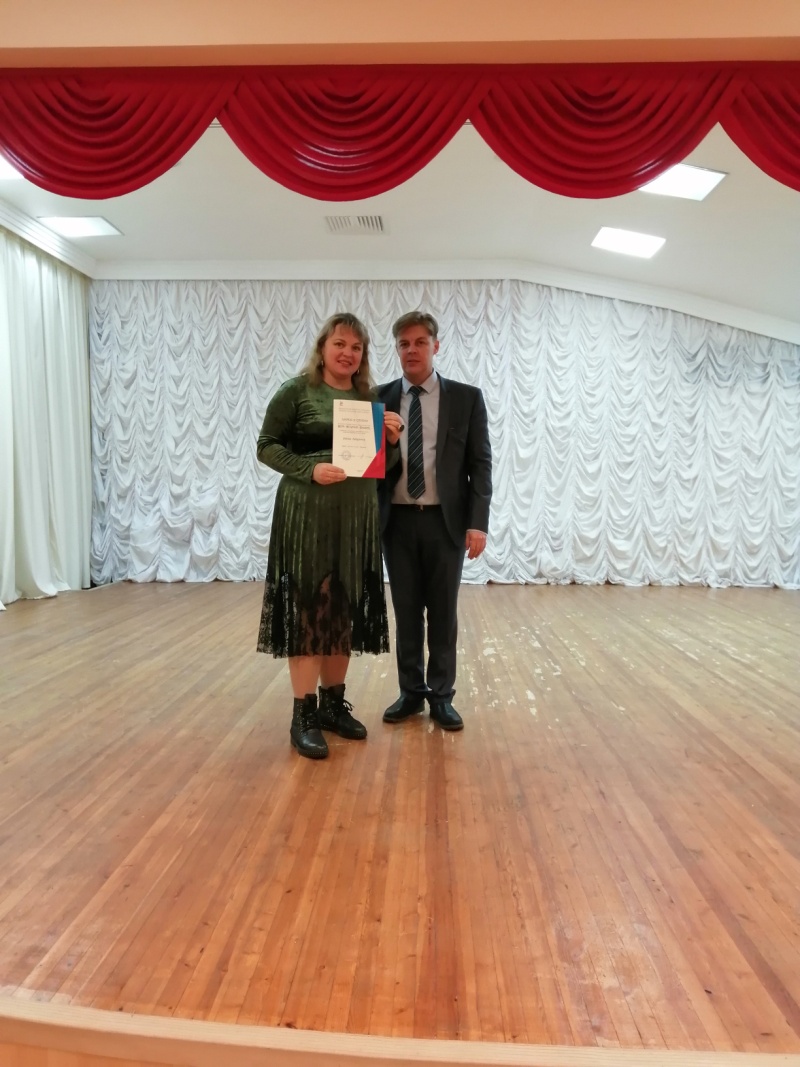 Международный кастинг – конкурс искусств «Краски осени», 2023.г. Санкт – Петербург. Лауреат 2 степени
Мы всегда и везде вместе!!!Я очень люблю своих воспитанников и они отвечают мне взаимностью!
Благодарю за внимание!